การบูรณาการ
หลักปรัชญาของเศรษฐกิจพอเพียง
กับแผนการจัดการเรียนรู้
1
หลักปรัชญาของเศรษฐกิจพอเพียง
ทางสายกลาง
พอประมาณ
มีเหตุผล
มีภูมิคุ้มกัน
ในตัวที่ดี
ความรู้
มีสติปัญญา รอบรู้ รอบครอบ ระมัดระวัง
คุณธรรม
ซื่อสัตย์ สุจริต ซื่อสัตย์ อดทน ขยัน แบ่งปัน
เศรษฐกิจ / สังคม / สิ่งแวดล้อม / วัฒนธรรม
สมดุล/มั่นคง / ยั่งยืน
นำไปสู่
2
หลักปรัชญาของเศรษฐกิจพอเพียง
หลัก 3 ห่วง 2 เงื่อนไข เชื่อมโยง 4 มิติ
  3 ห่วง คือ ทางสายกลาง ประกอบไปด้วย
           ห่วงที่ 1 ความพอประมาณ หมายถึง พอประมาณในทุกอย่าง ความพอดี ไม่มากหรือน้อยจนเกินไป โดยต้องไม่เบียดเบียนตนเอง หรือผู้อื่นให้เดือดร้อน
หลักความพอประมาณ นำมาใช้กับการจัดการเรียนการสอน ตัวอย่างเช่น 
   1. ผู้เรียนจัดสรรเวลาในการทำงานได้อย่างเหมาะสม
   2. ผู้เรียนรู้จักใช้และจัดการวัสดุอุปกรณ์ต่างๆ อย่างประหยัดและคุ้มค่า
   3. ผู้เรียนปฏิบัติตนเป็นผู้นำและผู้ตามที่ดี
   4. ผู้เรียนเป็นสมาชิกที่ดีของกลุ่มเพื่อน
3
ห่วงที่ 2 มีเหตุผล หมายถึง การตัดสินใจเกี่ยวกับระดับของความพอเพียงนั้น จะต้องเป็นไปอย่างมีเหตุผลโดยพิจารณาจากเหตุปัจจัยที่เกี่ยวข้อง ตลอดจนคำนึงถึงผลที่คาดว่าจะเกิดขึ้นจากการกระทำนั้นๆ อย่างรอบคอบ
หลักความมีเหตุผล นำมาใช้กับการจัดการเรียนการสอน ตัวอย่างเช่น 
   1. เห็นคุณค่าและความสำคัญของการเรียน
   2. แสดงความคิดเห็นอย่างมีเหตุผล
   3. มีความคิดวิเคราะห์ในการแก้ปัญหาอย่างเป็นระบบ
   4. กล้าทักท้วงในสิ่งที่ไม่ถูกต้องด้วยเหตุและผลอย่างถูกกาลเทศะ
   5. รับฟังความคิดเห็นของผู้อื่นที่มีเหตุผลที่ดีกว่า
   6. ไม่มีเรื่องทะเลาะวิวาทกับผู้อื่น
   7. การใช้เวลาให้เกิดประโยชน์  การเลือกใช้วัสดุอย่างมีเหตูมีผล
4
ห่วงที่ 3 มีภูมิคุ้มกันที่ดีในตัวเอง หมายถึง การเตรียมตัวให้พร้อมรับผลกระทบและการเปลี่ยนแปลงด้านต่างๆ ที่จะเกิดขึ้นโดยคำนึงถึงความเป็นไปได้ของสถานการณ์ต่างๆ ที่คาดว่าจะเกิดขึ้นในอนาคตทั้งใกล้และไกล
หลักความมีภูมิคุ้มกัน นำมาใช้กับการจัดการเรียนการสอน ตัวอย่างเช่น 
   1. ผู้เรียนมีการเตรียมความพร้อม มีการวางแผน รอบครอบ ปลอดภัย  ในการเรียน การปฏิบัติงาน
   2. ผู้เรียนกล้าซักถามปัญหา ข้อสงสัยต่างๆ จนเข้าใจในหัวข้อที่เรียน
   3. ผู้เรียนได้รับความรู้ที่ถูกต้อง ครบถ้วน
   4. ผู้เรียนแก้ปัญหาเฉพาะหน้าด้วยตนเองได้อย่างถูกต้องมีเหตุมีผล
   5. ผู้เรียนสามารถควบคุมกิริยาและอารมณ์ในสถานการณ์ต่างๆ ได้เป็นอย่างดี
   6. ผู้เรียนไม่ยุ่งเกี่ยวกับยาเสพติดทุกประเภท
5
2. เงื่อนไข ตามแนวเศรษฐกิจพอเพียง ได้แก่
เงื่อนไขที่ 1 เงื่อนไขความรู้  หมายถึง มีความรอบรู้เกี่ยวกับวิชาการต่างๆ ที่เกี่ยวข้องอย่างรอบด้าน  ความสนใจใฝ่รู้   มีสติปัญญา  ความรอบรู้  ระมัดระวัง ความรอบคอบ ที่จะนำความรู้เหล่านั้นมาพิจารณาให้เชื่อมโยงกัน เพื่อประกอบการวางแผนและความระมัดระวังในขั้นตอนปฏิบัติ
เงื่อนไขความรู้  ตัวอย่างเช่น
   1.  มีความรู้ ความเข้าใจ ในหัวข้อต่างๆ ของเรื่องที่เรียน
   2. ผู้เรียนได้ใช้กระบวนการคิด ในเรื่องที่เรียน
   3. ปฏิบัติงานได้ถูกต้อง ด้วยความละเอียดรอบคอบ  เลือกใช้วัสดุ อุปกรณ์ ได้อย่างถูกต้อง
6
เงื่อนไขที่ 2 เงื่อนไขคุณธรรม  หมายถึง มีความตระหนัก ยึดถือในคุณธรรมต่างๆ เช่น มีวินัยในการเรียนรู้ ความซื่อสัตย์สุจริต ความขยัน อดทน ความเพียร การตรงต่อเวลา อ่อนน้อม ความรับผิดชอบต่อหน้าที่ มีสติ ปัญญา ในการไตร่ตรองในการดำเนินชีวิต การมุ่งต่อประโยชน์ส่วนรวมและการแบ่งปัน ฯลฯ
เงื่อนไขคุณธรรม  ตัวอย่างเช่น
    1. ปฏิบัติงานที่ได้รับมอบหมายด้วยตนเอง (ความซื่อสัตย์สุจริต)
   2. ปฏิบัติงานที่ได้รับมอบหมายเสร็จภายในกำหนดเวลา (ความรับผิดชอบ)
   3. ใช้วัสดุ อุปกรณ์อย่างคุ้มค่า ประหยัด (ความประหยัด)
   4. มีความเพียรพยายามและกระตือรือร้น ในการเรียนและการปฏิบัติงาน (ความขยัน ความอดทน)
   5. ให้ความร่วมมือกับกิจกรรมส่วนรวม อาสาช่วยเหลือครูและเพื่อนร่วมงาน (แบ่งปัน)
7
การเชื่อมโยง ๔ มิติ
ด้านสังคม ผู้เรียน สร้างความสัมพันธ์อันดีในกลุ่มผู้เรียนเพื่อนร่วมงาน 
ด้านเศรษฐกิจ ผู้เรียน มีการเลือกใช้วัสดุ อุปกรณ์ อย่างคุ้มค่า เหมาะสม ไม่เสียหาย ทิ้งขวาง ฯลฯ
สิ่งแวดล้อม ผู้เรียน จัดเก็บ ทำความสะอาด บำรุงรักษา สิ่งของวัสดุ อุปกรณ์ เครื่องมือ  เครื่องจักร ฯลฯ  
ด้านวัฒนธรรม ผู้เรียน รักษาวัฒนธรรมอันดีของไทย เช่น แบ่งปัน  มีน้ำใจ เห็นใจผู้อื่น ช่วยเหลือ ไหว้ทักทาย ขอบคุณ ฯลฯ
8
แผนยุทธศาสตร์ ตามหลัก 3 D
การจัดการศึกษามีความสำคัญต่อการพัฒนาคุณภาพของผู้เรียนกระบวนการจัดการศึกษาที่สมบูรณ์ จึงเปรียบเสมือนเหรียญสองด้านคือ ด้านหนึ่งเป็นการจัดการเรียนการสอนและจัดกิจกรรมพัฒนาผู้เรียนตามหลักสูตรการศึกษาแต่ละช่วงชั้น เพื่อสร้างองค์ความรู้ กระบวนการคิดวิเคราะห์ เพื่อให้ผู้เรียนมีความรู้ ความสามารถ และประสบการณ์ มีทักษะการดำรงชีวิตที่เกิดจากการฝึกหัด สามารถใช้ความรู้ให้เกิดประโยชน์ในการพัฒนาตนเอง   และประกอบอาชีพ  อีกด้านหนึ่ง   คือ  เป็นการบ่มเพาะปลูกฝัง และปลุกจิตสำนึก เพื่อให้ผู้เรียนมีคุณธรรม  จริยธรรม  มีความรับผิดชอบต่อตนเอง สังคม ชุมชน และสิ่งแวดล้อม เกิดความตระหนักในบทบาทหน้าที่ขึ้นในจิตใจ เพื่อให้ผู้เรียนสามารถดำรงตนอยู่ในสังคม
9
ร่วมกับผู้อื่นได้ อย่างมีความสุข สถานศึกษาทุกระดับ ทุกสังกัด และหน่วยงานต่าง ๆ ที่มีหน้าที่ส่งเสริมสนับสนุน  และร่วมจัดการศึกษา  จึงมีส่วนสำคัญ  ในการจัดการเรียนการสอน    และจัดกิจกรรมที่จะส่งเสริม 
สนับสนุนและพัฒนาผู้เรียนอย่างเหมาะสม โดยการประสานความร่วมมือกับทุกภาคส่วน จัดกิจกรรมที่มุ่งเน้นภารกิจทั้ง 3 ด้าน (3D) ได้แก่
10
1. ด้านประชาธิปไตย (Democracy) มีความตระหนัก เห็นความสำคัญ ศรัทธา และเชื่อมั่นการปกครองระบอบประชาธิปไตยอันมีพระมหากษัตริย์ทรงเป็นประมุข รวมทั้งรังเกียรติการทุจริต และต่อต้านการซื้อสิทธิขายเสียง
    2. ด้านคุณธรรม จริยธรรม และความเป็นไทย (Decency)  มีคุณธรรม จริยธรรม ความดีงาม รู้ผิดชอบชั่วดี มีความภาคภูมิใจในความเป็นไทยและยึดถือปฏิบัติอยู่ในวิถีชีวิต 
    3. ด้านภูมิคุ้มกันภัยจากยาเสพติด (Drug-Free) รู้จักหลีกเลี่ยงห่างไกลยาเสพติด
11
การบูรณาการหลักปรัชญาของเศรษฐกิจพอเพียงของผู้สอน
ความพอประมาณ ใช้เวลาอย่างเหมาะสมกับเนื้อหาที่สอน เหมาะสมกับความถนัด ความสนใจ และศักยภาพผู้เรียน ใช้สื่ออย่างเหมาะสม     ใช้งบประมาณและบริบทเหมาะสม
ความมีเหตุมีผล จุดประสงค์และเหตุผลในการจัดการเรียนรู้ตรงตามคุณภาพผู้เรียน ก่อให้เกิดลักษณะที่พึงประสงค์อย่างมีเหตุ มีผล มุ่งให้เกิดผลสัมฤทธิ์แก่ผู้เรียน
ภูมิคุ้มกัน มีแผนการจัดการเรียนรู้ ครูมีทักษะในกระบวนการแก้ปัญหา มีแผนสำรองสำหรับรองรับเหตุฉุกเฉิน
12
การบูรณาการหลักปรัชญาของเศรษฐกิจพอเพียงของผู้สอน
เงื่อนไขความรู้ ครูต้องมีความรู้เรื่องการเขียนแผนการจัดการเรียนรู้ มีความรู้เรื่องหลักสูตร การวิเคราะห์หลักสูตร เนื้อหาที่จะจัดการเรียนรู้    รู้เรื่องรูปแบบ/กระบวนการจัดกิจกรรมการเรียนรู้  การเลือกใช้สื่อได้เหมาะสม  การวัดผลและประเมินผลที่หลากหลายตรงตามสภาพจริง    มีความรู้ในการใช้เทคโนโลยีใหม่ๆ
เงื่อนไขคุณธรรม ครูต้องมีความรับผิดชอบ เป็นมืออาชีพ มีความขยัน     ใช้สติปัญญาในการแก้ไขปัญหา เกี่ยวกับการเรียนการสอน ใฝ่รู้ แสวงหาความรู้มาแนะนำเด็ก มีเมตตาธรรม มีความซื่อสัตย์ สุจริต
13
ผู้สอนนำหลักปรัชญาของเศรษฐกิจพอเพียงมาใช้ในการจัดกิจกรรมการเรียนรู้
14
ผู้สอนนำหลักปรัชญาของเศรษฐกิจพอเพียงมาใช้ในการจัดกิจกรรมการเรียนรู้
15
16
ค่านิยมหลักของคนไทย ๑๒ ประการ 
ตามนโยบายของ คสช.
รักชาติ ศาสนา พระมหากษัตริย์
ซื่อสัตย์ เสียสละ อดทน
กตัญญูต่อพ่อแม่ ผู้ปกครอง ครูบาอาจารย์
ใฝ่หาความรู้ หมั่นศึกษา เล่าเรียน
รักษาวัฒนธรรม ประเพณีไทย
มีศีลธรรม มีน้ำใจ และแบ่งปัน
เข้าใจ เรียนรู้ การเป็นประชาธิปไตย อันมีพระมหากษัตริย์ทรงเป็นประมุข
มีระเบียบวินัย เคารพกฎหมาย เคารพผู้ใหญ่
มีสติรู้ตัว รู้คิด รู้ทำ
รู้จักใช้หลักปรัชญาของเศรษฐกิจพอเพียง
เข้มแข็งทั้งกายและใจ ไม่ยอมแพ้ต่ออำนาจฝ่ายต่ำ
คิดถึงประโยชน์ส่วนรวม มากกว่าประโยชน์ส่วนตน
17
ตัวอย่าง แบบประเมินการตอบคำถาม-พฤติกรรมผู้เรียน (จิตพิสัย)
18
ตัวอย่าง แบบประเมินการตอบคำถาม-พฤติกรรมผู้เรียน 
(จิตพิสัย)
19
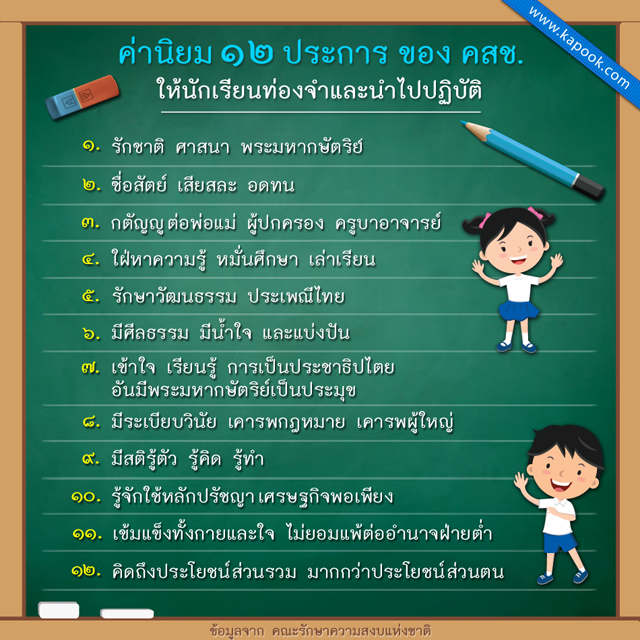 20
21
22
23
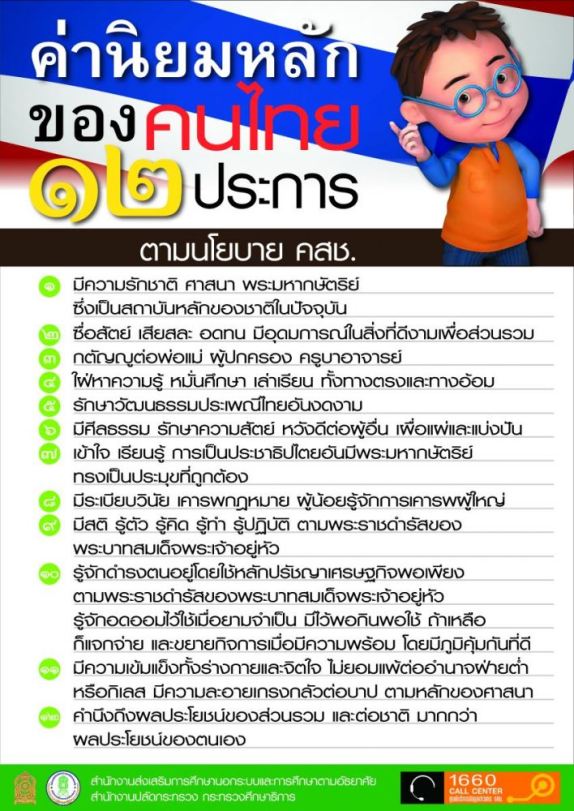 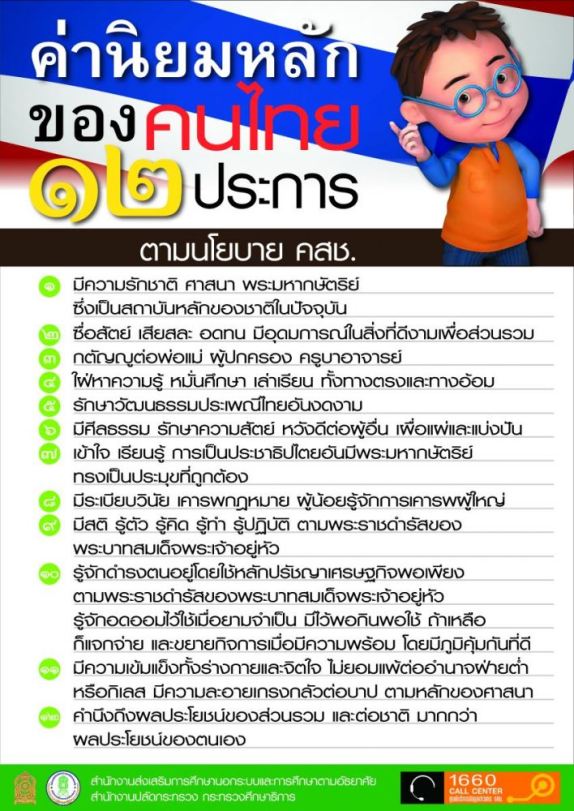 24